Data Analysis of Tennis Matches
Fatih Çalışır
Domain of the Data
4 Types of Tennis Tournaments
ATP World Tour 250
ATP 250 Brisbane
ATP 250 Sydney ...
ATP World Tour 500
ATP 500 Memphis
ATP 500 Dubai
Domain of the Data
ATP World Tour 1000
ATP 1000 Paris
ATP 1000 Shanghai ...
Grand Slams
Australian Open
Roland Garros
Wimbeldon
US Open
Domain of the Data
Men’s Single
Year 2010
11 ATP 500 Tournament
9 ATP 1000 Tournament
4 Grand Slams
Source of Data
Internet
Official Websites of the Players
ATP(Association of Tennis Professionals) Homa Page
2010 Result Archive
Data Construction
From different tables
Each table from different website
Combining easily
Data Construction
Players Table
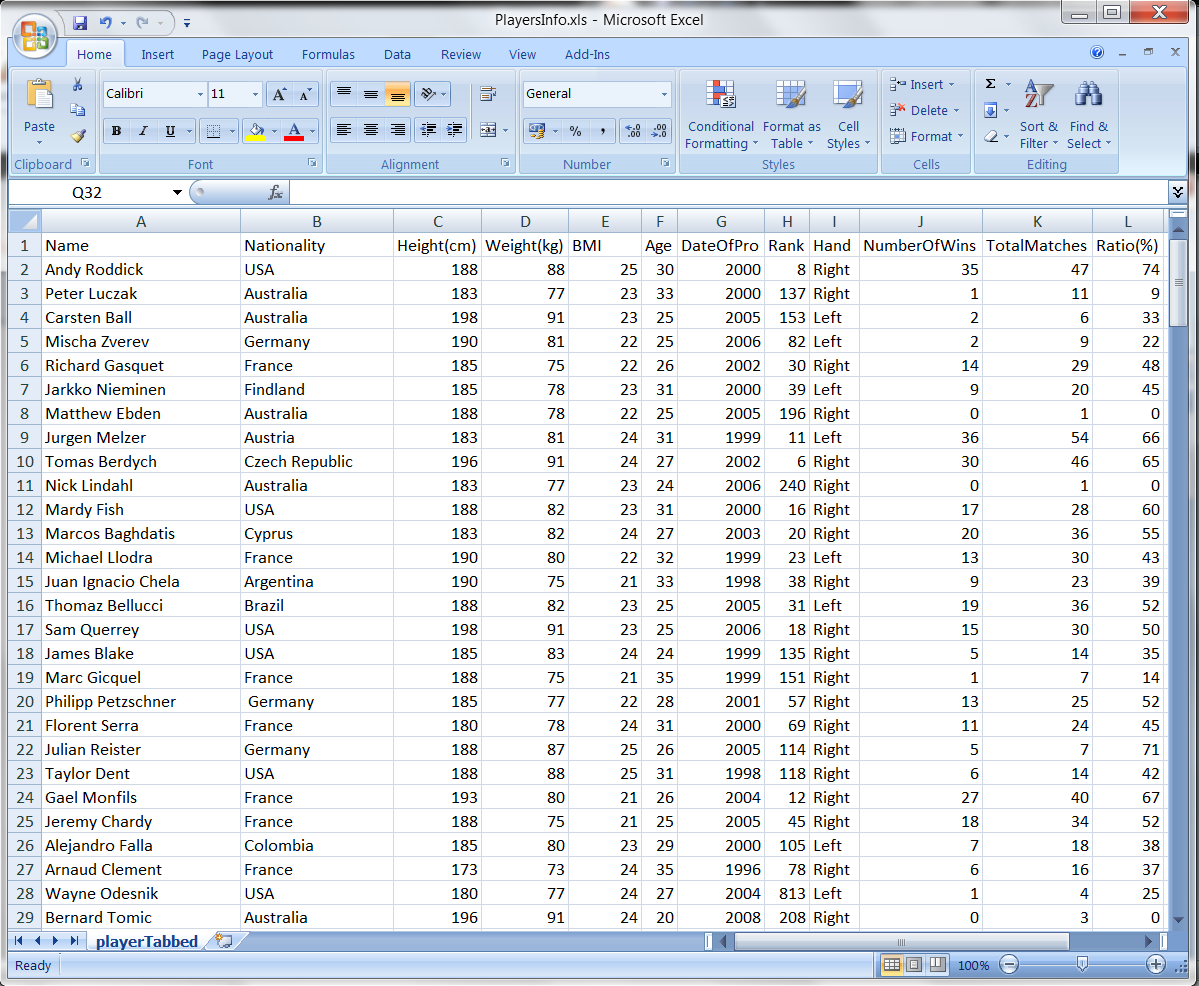 Data Construction
Tournament Results Table
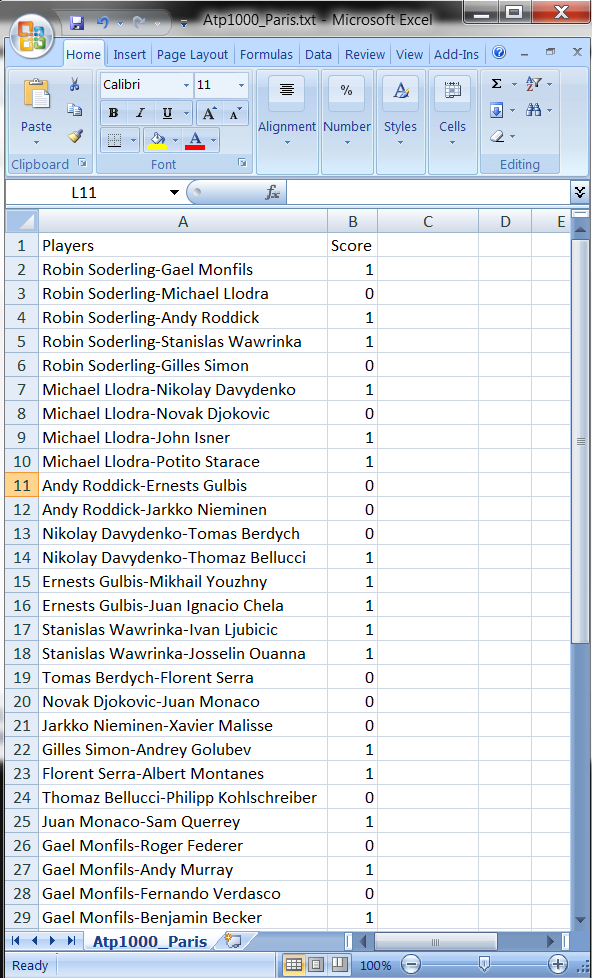 Data Construction
Tournament Info Table
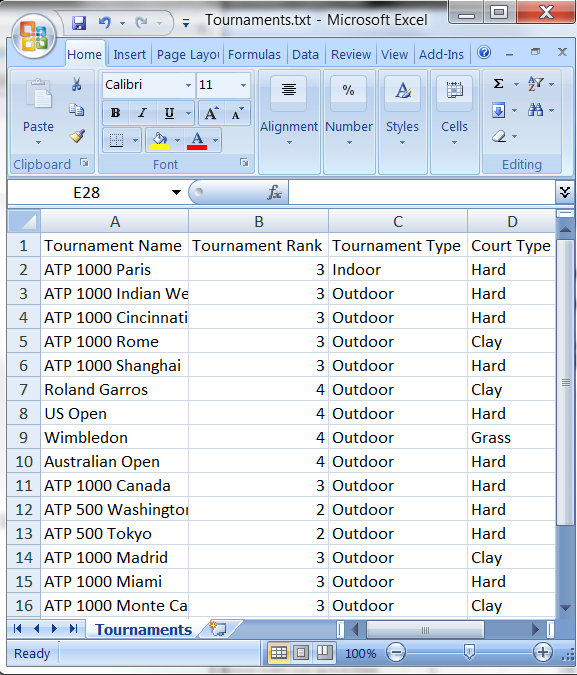 Data Construction
Final Data Table
29 features
1453 instances
Aim of the Project
Classification

Finding weights for attributes
Missing Values
Players’ Height
Players’ Weight
Players’ BMI
Players’ Date of being Professional
Missing Values
Players’ Height
Consider players with same weight
Take the average
Players’ Weight
Consider players with same height
Take the average
Missing Values
Players’ Height and Weight
If both of them are missing
Remove the row
Players’ Date of beign Professional
Consider players with same age
Take the average
Data Understanding
Min,Max,Median,Average values for numeric attributes
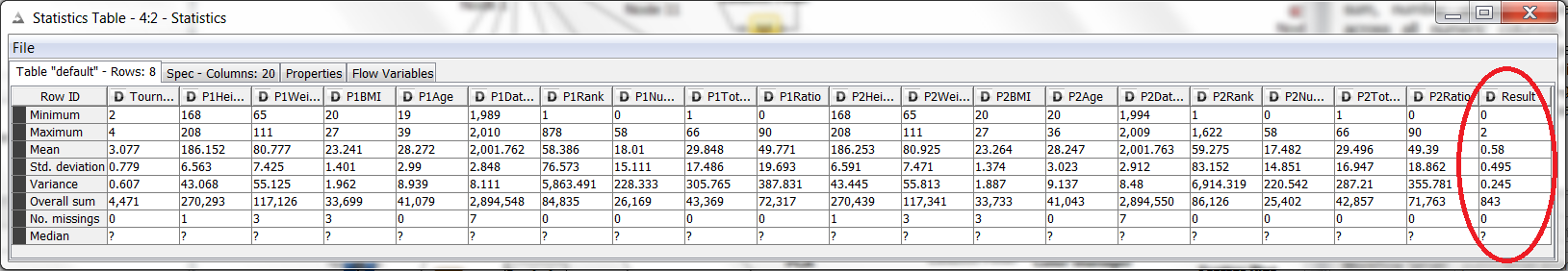 Data Understanding
Occurrence table for categorical and numeric attributes
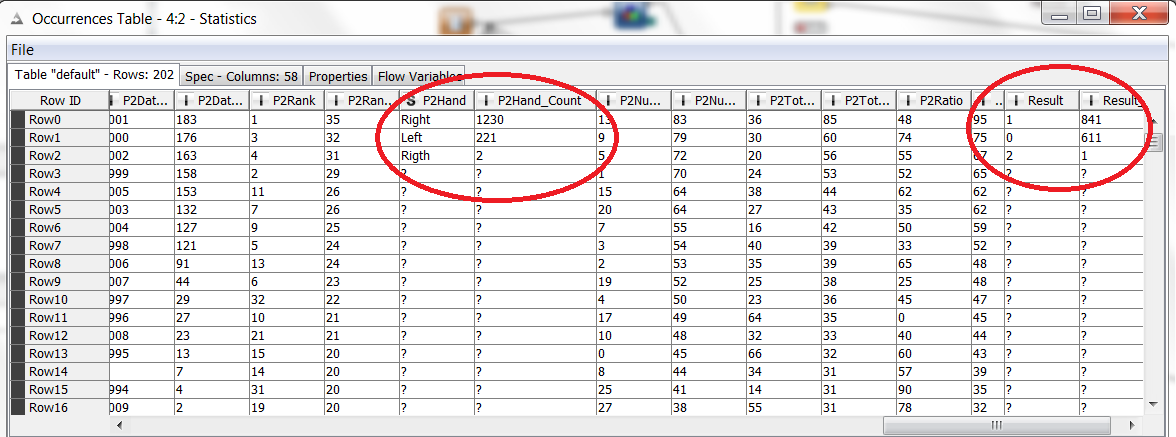 Data Understanding
Histogram for numeric attributes
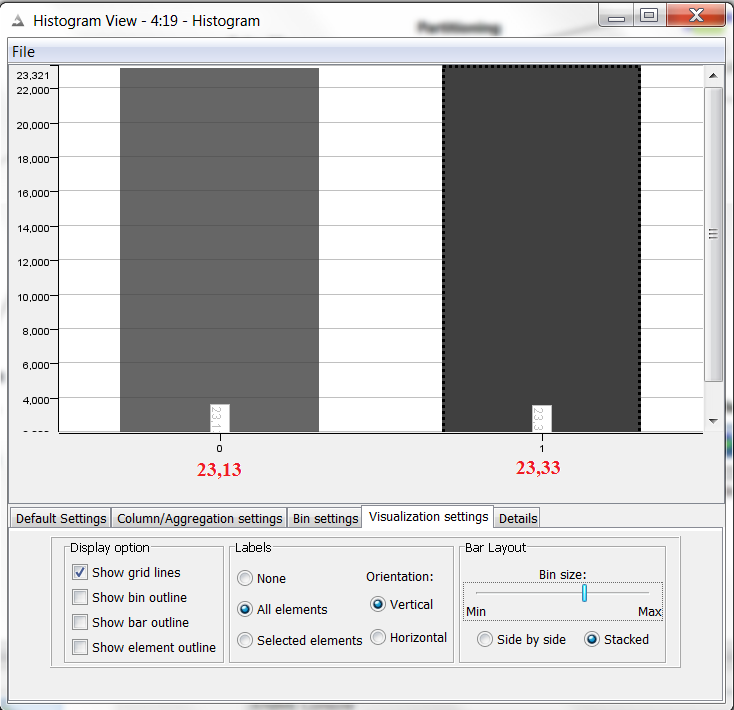 Data Understanding
Box Plot for main characteristics of numerical attributes
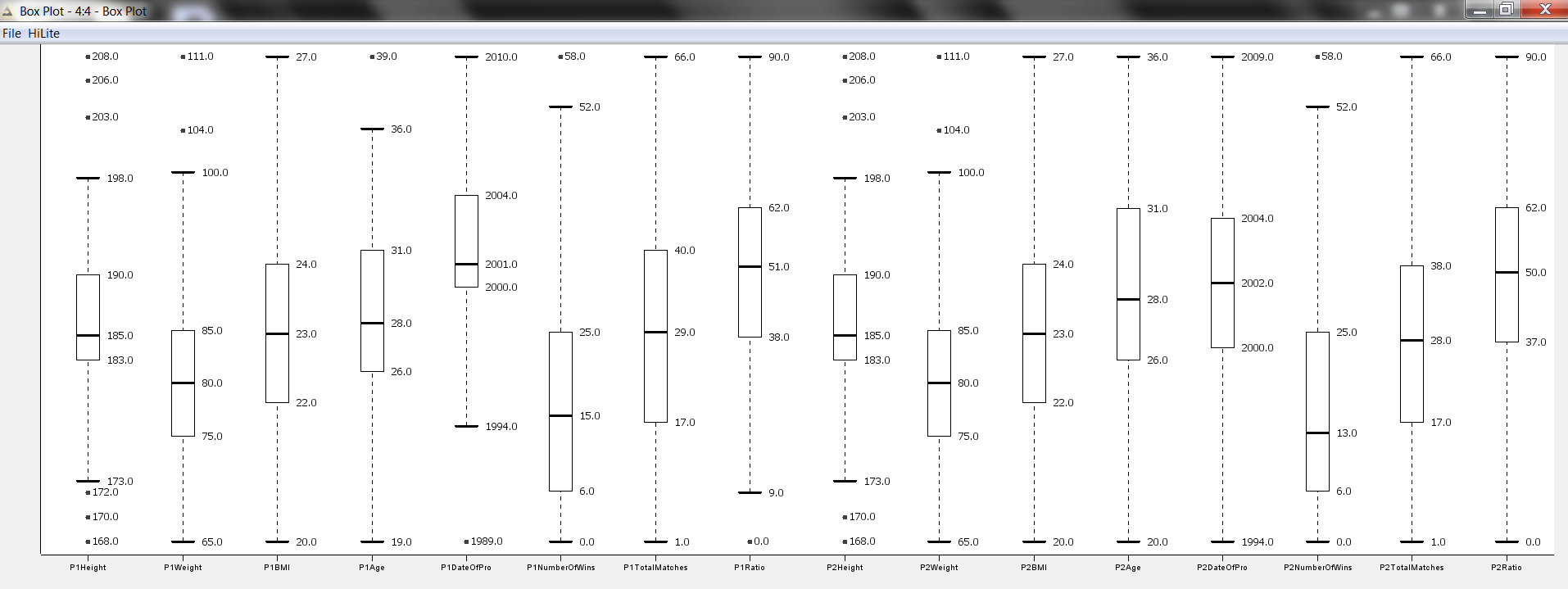 Data Understanding
Scatter Plot to relate two attributes
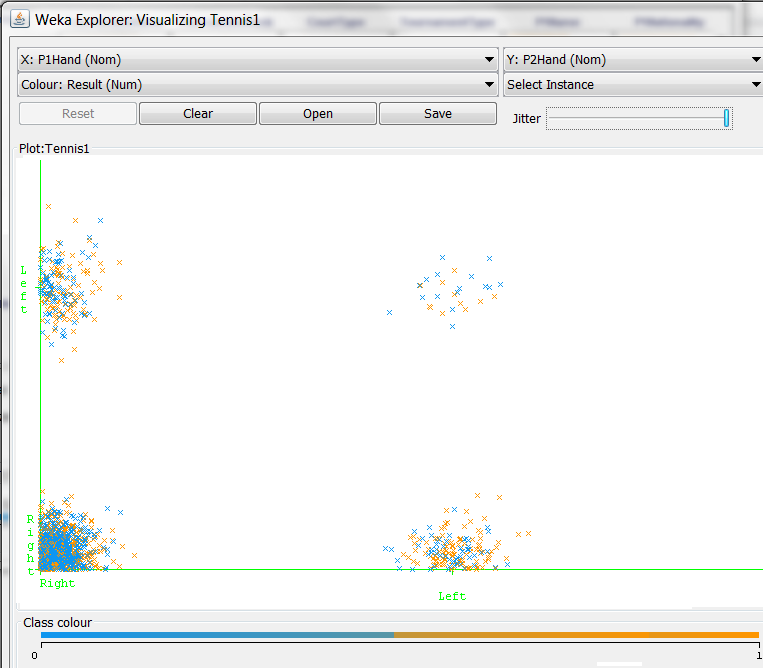 Feature Selection
Linear Correlation
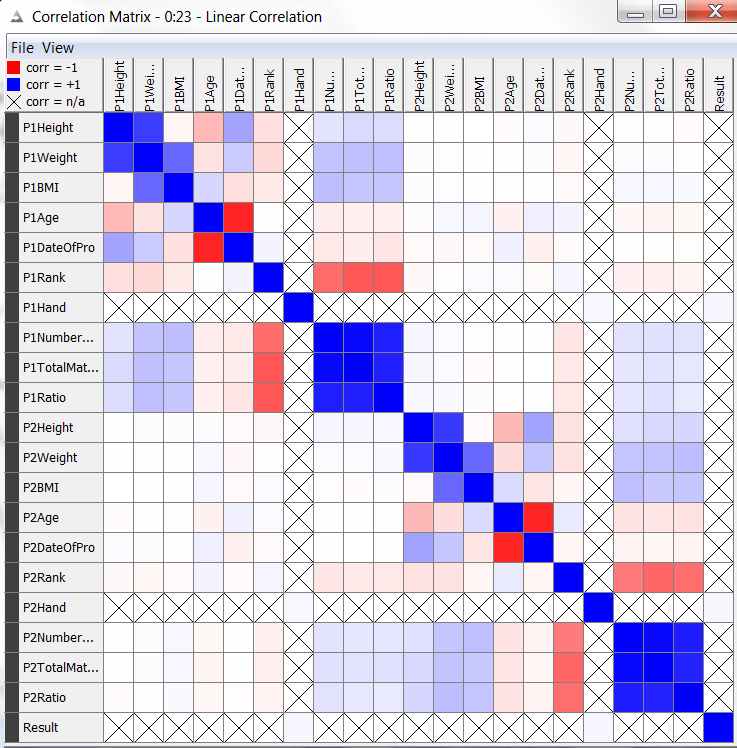 Feature Selection
Backward Elemination
Naive Bayes for Ranking
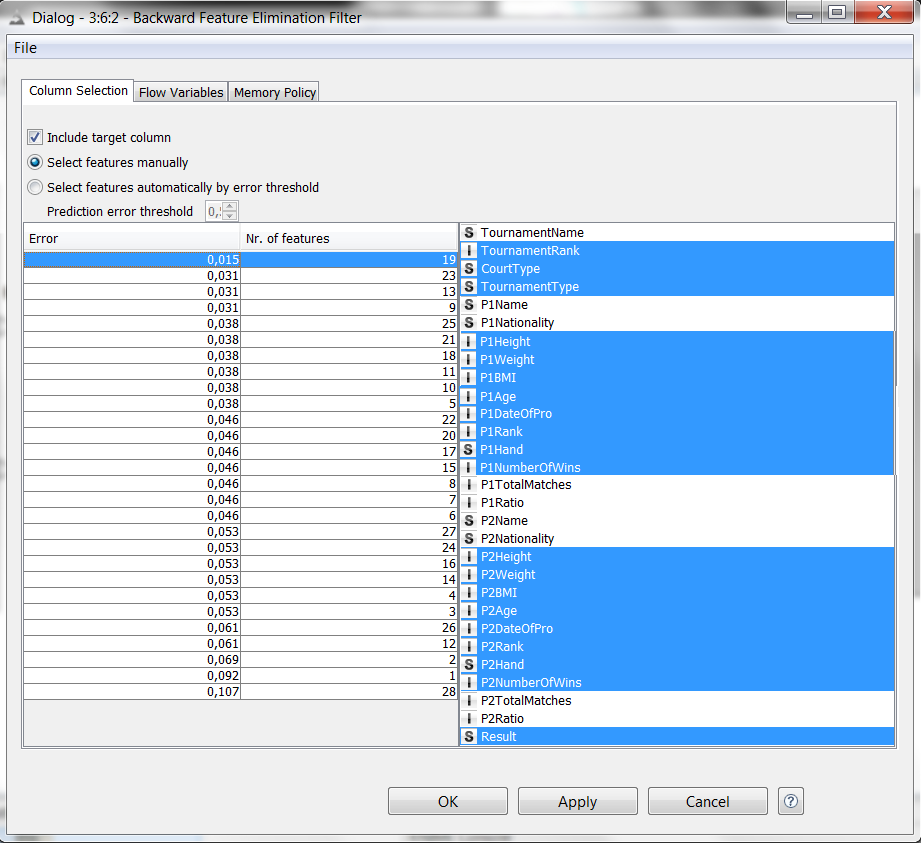 Feature Selection
28 attributes reduced to 19 attributes
Atrributes are meaningful
Weight of Attributes
RIMARC to find weights
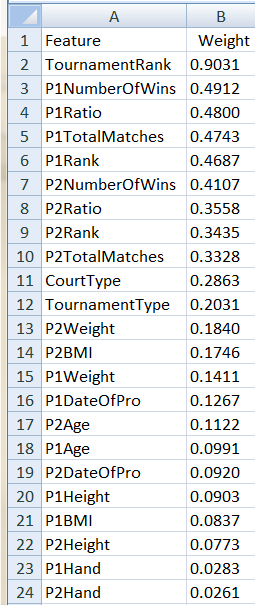 Classification
KNIME

Decision Tree – C4.5

Gain Ratio Qualitiy Meauser
Classification
1017 instances for training
436 instances for testing
842 positive instances
611 negative instances
Training and test data is randomly selected
Classification
Decision Tree
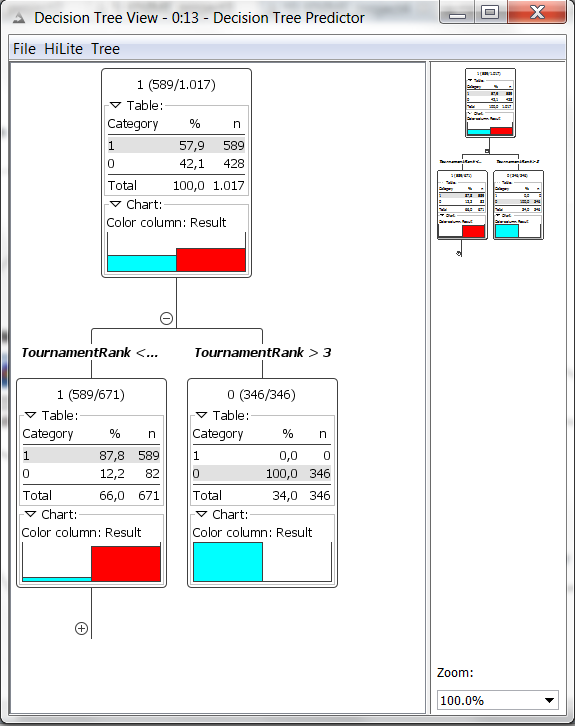 Classification
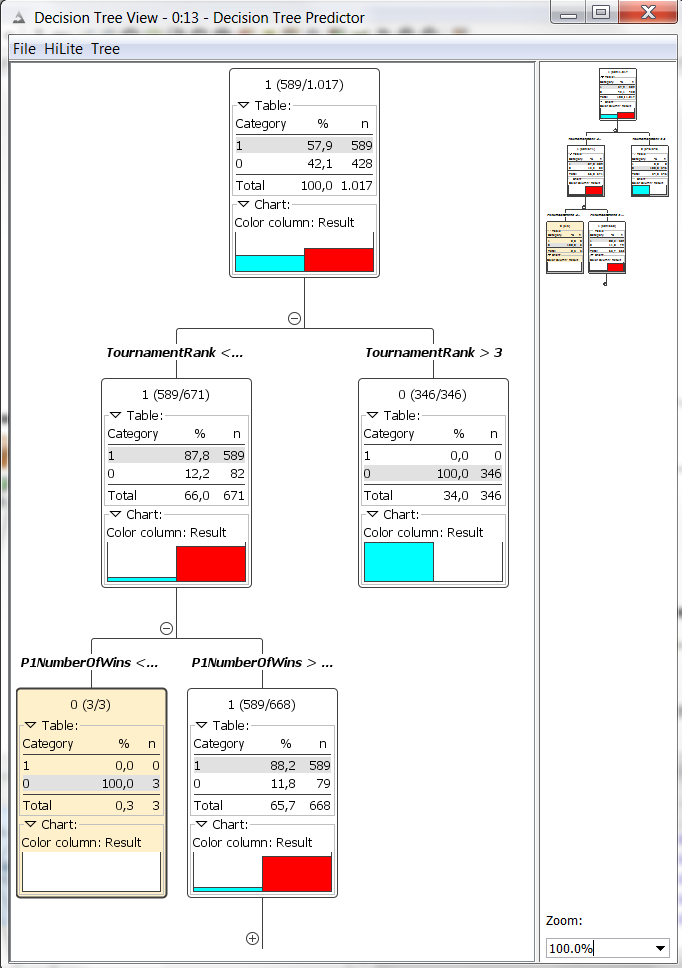 Classification
Confusion Matrix
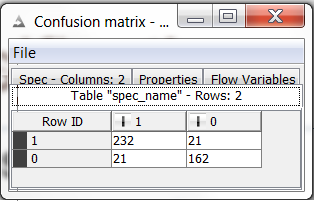 Classification
Confusion Matrix
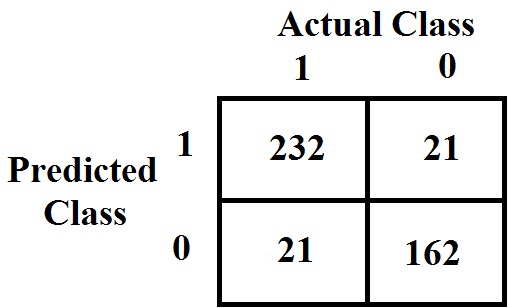 Classification
Accuracy Statistics
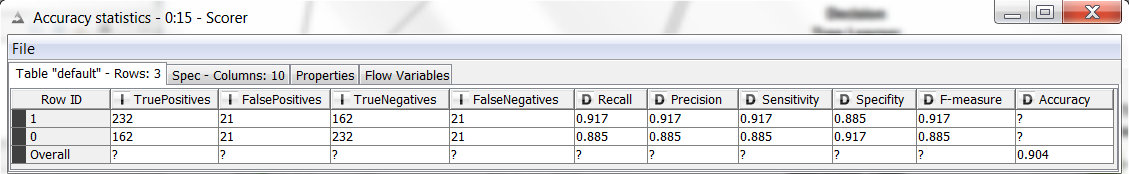 Classification
Naive Bayes Classifier
Confusion Matrix
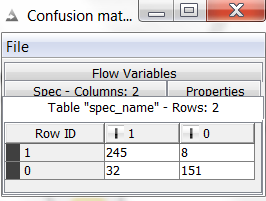 Classification
Confusion Matrix
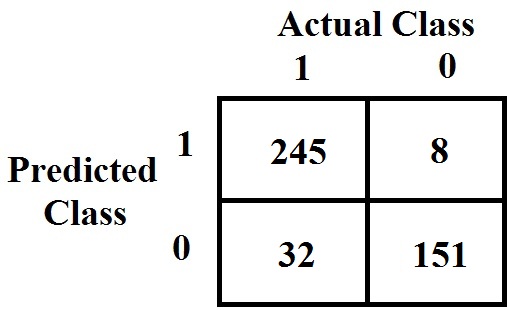 Classification
Accuracy Statistics
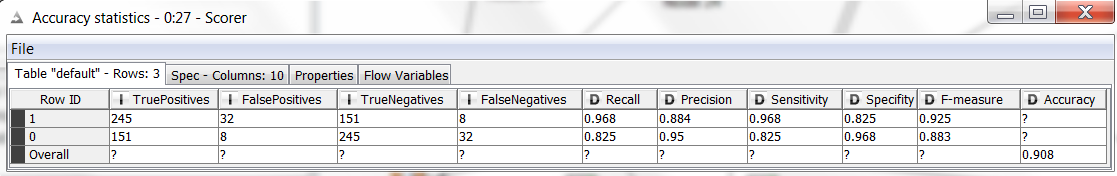 Classification
C4.5 vs Naive Bayes
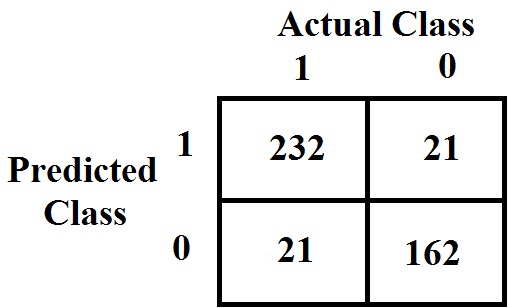 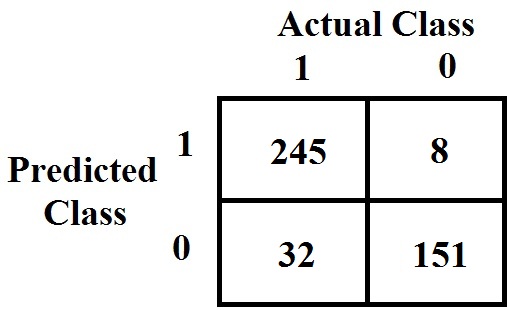 Decision Tree (C4.5)
Naive Bayes
Classification
C4.5 vs Naive Bayes
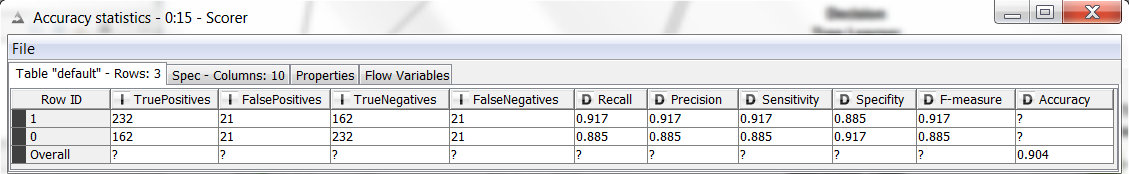 Decision Tree (C4.5)
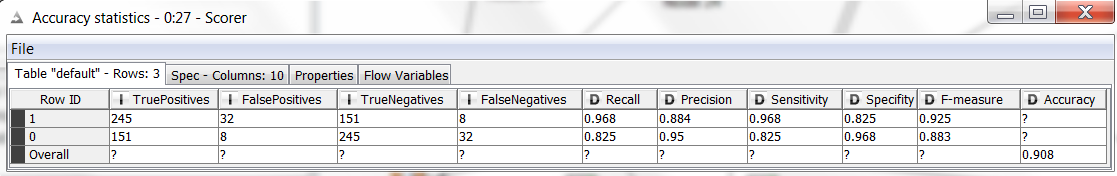 Naive Bayes